Расчет волемической нагрузки при критических состояниях в педиатрии
Прометной Д.В.
К.м.н., доцент кафедры педиатрии фпк и ппс ростгму, анестезиолог-реаниматолог гбу ро «ОДКБ»
Ростов-на-дону, 25.10.2016
Волемическая (жидкостная) нагрузка – это суточный объем, который ребенок должен получить энтеральным (еда, питье) и/или парентеральным (инфузионная терапия) путем.
Волемический статус – текущее состояние водного обмена организма
Волемическая нагрузка необходима для
Поддержания волемического статуса
Коррекции 
волемического статуса
при нормогидратации – для предупреждения развития де- и гипергидратации
при дегидратации – восполнение жидкости, потерянной/теряемой организмом
Детоксикации
детоксикация только при отравлении ядами. Проводится ТОЛЬКО !!! анестезиологом-реаниматологом
Этапы назначения волемической нагрузки
Этап I – коррекция нарушений волемического статуса (дегидратации)

Этап II – поддержание волемического статуса
Этап I 
(коррекция нарушений волемического статуса (дегидратации)
Продолжительность этапа I – до купирования признаков дегидратации
Ведущая причина дегидратации – диарея.

При многократной рвоте необходима 100% уверенность, что  это не отек головного мозга, а кишечная инфекция!!!
Признаки дегидратации*
* - Неотложная помощь детям. – ВОЗ, 2013.
Шкала дегидратации – Clinical Degidration Scale (CDS)*
0 баллов – дегидратация отсутствует
1-4 баллов – легкая дегидратация
5-8 баллов – умеренная/тяжелая дегидратация
* - Guarino A, Ashkenazi S, Gendrel D, Vecchio AL, Shamir R, Szajewska H. European Society for Pediatric Gastroenterology, Hepatology, and Nutrition/European Society for Pediatric Infectious Diseases Evidence-Based Guidelines for the Management of Acute Gastroenteritis in Children in Europe: Update 2014. JPGN. 2014; 59 (1): 132-52.
Запавшие глазные яблоки
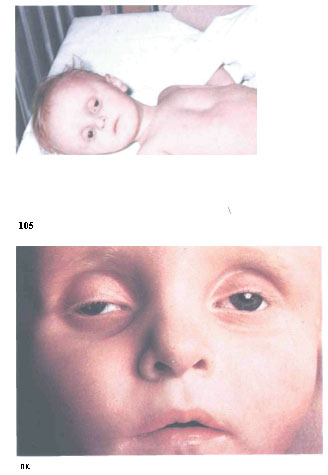 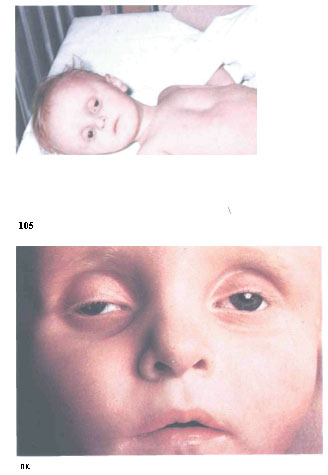 Оценка кожной складки:
Найти участок живота на ½ расстояния между пупком и боковой поверхностью туловища. 
Захватить большим и указательным пальцами кожную складку живота вдоль тела. 
Сжать складку в течение 1 сек, затем отпустить. 
Наблюдать за скоростью расправления.
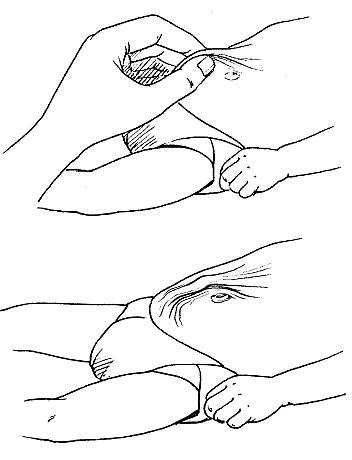 Лечение дегидратации (регидратация)
Этап II
(поддержание волемического статуса)
Продолжительность этапа II – от момента купирования дегидратации до окончания лечебных суток/ выписки из стационара (если событие произошло ранее окончания лечебных суток).
Расчет волемической нагрузки на этапе II
Расчет суточного объема жидкости.
Расчет объема энтерального питания.
Расчет объема ИТ.
Определение качественного состава ИТ.
Фиксация программы в листе назначений.
Составление суточной программы ИТ
Расчет суточного объема жидкости.
Расчет объема энтерального питания.
Расчет объема ИТ.
Определение качественного состава ИТ.
Фиксация программы в листе назначений.
Расчет жидкости для поддержания волемического статуса на 24 часа
Vсут=ФП+ПП
ФП – физ. потребность в жидкости;
ПП – патологические потери (если имеются);
Окончательный объем = (Vсут/24) х n, где 
n – количество часов, оставшееся до окончания лечебных суток.
Расчет физиологической потребности в жидкости (ФП), мл/кг/сут
1. Формула Валлачи (Wallace W.M., 1953) > 1 года:
Vсут. = 100-3n
Vсут – в мл/кг/сут;
n – возраст, полных лет.
До 1 года – 140 мл/кг/сут. но не более 1 000 мл/сут.
Потребность в жидкости у детей (В.А,Михельсон, 1999):
Расчет физиологической потребности в жидкости (ФП), мл/кг/сут
Метод Holliday-Segar*:
* - Guarino A, Ashkenazi S, Gendrel D, Vecchio AL, Shamir R, Szajewska H. European Society for Pediatric Gastroenterology, Hepatology, and Nutrition/European Society for Pediatric Infectious Diseases Evidence-Based Guidelines for the Management of Acute Gastroenteritis in Children in Europe: Update 2014. JPGN. 2014; 59 (1): 132-52.
Расчет патологических потерь (ПП), мл/кг/сут
Патологические потери только те, которые можно реально измерить:
рвота;
жидкий стул;
желудочный зонд;
дренажи и фистулы
Расчет волемической нагрузки на этапе II
Расчет суточного объема жидкости.
Расчет объема энтерального питания.
Расчет объема ИТ.
Определение качественного состава ИТ.
Фиксация программы в листе назначений.
Объем энтерального питания (ЭП), мл/сут
Vэп=Vкормления (приема пищи) х число кормлений (приемов)
Vкормления - исходя из объема, который ребенок может, а не должен съесть!!!
Составление суточной программы ИТ
Расчет общего суточного объема.
Расчет объема энтерального питания.
Расчет объема ИТ.
Определение качественного состава ИТ.
Фиксация программы в листе назначений.
Vит=Vсут-Vэп
Vит – объем ИТ;
Vсут – суточный объем жидкости;
Vэп – объем энтерального питания.
Составление суточной программы ИТ
Расчет общего суточного объема.
Расчет объема энтерального питания.
Расчет объема ИТ.
Определение качественного состава ИТ.
Фиксация программы в листе назначений.
Качественный состав ИТ
Глюкоза 10% - 2/3 объема
+ K+ по потребности, при том, что на 1 ммоль K+ вводят 2,5 г глюкозы;
+Mg2+ по потребности.
 NaCl 0,9% - 1/3  объема.
Мониторинг ИТ
Внешний вид (избегать отеков или дегидратации):
 Темп диуреза:
контроль суточного объема выпитого и выделенного;
почасовой диурез – не менее 1 мл/кг/ч и не менее 50% введенной жидкости (0,5 мл/кг/ч – анурия)
 Уровень электролитов.
Уровень Ht.
Признаки гипергидратации
Тахипноэ, одышка, влажные хрипы и крепитация в легких.
Гепатомегалия.
Набухание вен шеи.
Кардиомегалия.
Артериальная гипертензия.
Отеки (сначала – мошонка и отлогие места тела).
Быстрое внезапное увеличение массы тела.
Нарушение уровня бодрствования (сознания).
Оценка уровня бодрствования - шкала ком Глазго (ШКГ)
Handbook of Emergency Cardiovascular Care for Healthcare Providers. – American Health Association, 2006.
Оценка уровня бодрствования по ШКГ/А.Н.Коновалову